INSURANCE IN TRANSPORT AND LOGISTICS
What is insurance?
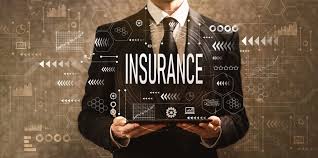 Insurance refers to an arrangement by which a company or the state undertakes to provide a guarantee of compensation for specified loss, damage, illness, or death in return for payment of a specified premium. 

Insurance is a contract, represented by a policy, in which a policyholder receives financial protection or reimbursement against losses from an insurance company.
Rationale for insurance
Lost Cargo:-Unfortunately, losing cargo in the shipping process is possible, especially when shipping overseas. Cargo insurance provides coverage for physical loss to goods during transit by land, sea, or air. The loss could arise due to accidents, spoilage, strikes & riots and exposure to elements if the truck's body isn't weatherproof, cargo might be exposed to rain, snow, or extreme temperatures, which can damage certain types of goods.

Damaged Cargo:-If you sell fragile or breakable items, then you need to purchase cargo insurance. This insurance will cover the cost of any items broken during the journey. Even if your items are not fragile, it is always best to insure them just in case.
Stolen Products:-Sometimes, packages are stolen while en route to their next destination. When shipping internationally, you never know how many people will come into contact with your packages. In addition, shipping by sea is one of the highest risks of theft, so it’s best to protect your cargo at all times.

General Average:- General Average is a long-established principle of the Maritime Law which requires contribution from all whose goods were saved to the losses of those whose goods were sacrificed at time of common peril.
Once a vessel owner declares General Average, a neutral third-party (the General Average adjuster) appointed by the vessel owner, will determine the applicable costs owed to and by each stakeholder involved in the vessel voyage. The adjuster will determine which losses qualify for General Average, total costs of the incident, as well as the amount each party owes, etc. 
After the maritime incident stakeholders with cargo/cargoes aboard the ship will need to provide General Average guarantees. Any affected cargo will not be released to the cargo owner until the General Average guarantee has been provided. 
Cargo owners carrying cargo insurance should notify their Underwriters immediately so the guarantee is paid by the Insurance Company or will be faced with making payment on their own.
Lagaggage recovery or compensation:-  If your luggage is lost during a trip and cannot be located within a specified period (usually 21 days), airlines typically provide compensation for the value of the lost items. It's important to keep receipts or documentation of your belongings to support your claim. 
If the luggage is damaged during transit, one may be eligible for compensation to repair or replace the damaged items. Airlines often have specific guidelines regarding the types of damage covered and the reimbursement process. 
In the event that the luggage is delayed and not returned within a reasonable timeframe, airlines may offer compensation for essential items one needs to purchase during the delay. This could include clothing, toiletries, and other necessities.
Cost reimbursement in case of flight delays:-Delay in flights or rescheduling of flight is a common scenario during international travel. In case the aircraft is delayed for more than 6 hours then the traveler can be reimbursed the amount spent on purchase of meals, refreshments etc. subject to submission of bills.

Recovery of Passport or other important documents:-In the event that the passport belonging to the insured is lost, the insured is reimbursed the actual expenses incurred in obtaining a duplicate or fresh passport.

Helps protect from expensive medical bills in case you are injured or become ill while traveling abroad.
Terms used in insurance
Insurance company/insurer:- is a business that sells insurance policies to people or other businesses. When you buy insurance from a company, you pay them money (called a premium) to protect you from certain risks. For example, if you buy car insurance, the company will pay for damages if you get into a car accident.
Insurance broker: a person or company that is not employed by an insurance company, that finds the best policy for someone who wants insurance. An insurance broker  advises people on their insurance needs and negotiates insurance contracts on their behalf with insurers in return for a fee or commission.
Insurance policy holders/insured:-A policyholder is a person who has purchased the insurance policy. Thus a policyholder is the owner of the policy and is the name that goes into the records of the company. Most often, the policyholder is the one who is insured/covered in the policy as well. However, distinctions have been drawn between the policy holder and the insured by some scholars(see table below).
Insurance agents:-An insurance agent represents one or more insurance companies and sells their policies for a commission. They can either work full-time at insurance sales for an agency, or as independent contractors. The agent has an agency agreement, or contract, with the insurer that stipulates the different types of insurance the agent is able to sell and the commission rates for each policy.

Reinsurance is the insurance for insurance companies. It’s a way of transferring some of the financial risk(insurance liabilities) insurance companies assume in insuring cars, homes, and businesses to another insurance company, the reinsurer.
Insurance claim:- An Insurance Claim is a formal request by a policyholder to an insurance company for settlement or compensation benefit following the occurrence of a loss event covered by the insurance policy. Making an insurance claim is simple and stress-free especially if you get the details right. 

An insurance premium:- is the amount of money an individual or business pays for an insurance policy. Insurance premiums are paid for policies that cover healthcare, auto, home, life insurance etc .
Insurable interest is where the individual or company purchasing the insurance policy must be at risk of suffering a loss or disadvantage if the insured event occurs e.g fire, theft.

Insurance underwriters are professionals who evaluate and decide if applications for any given insurance cover should be accepted. They also provide the terms and conditions to be included in the policy cover once the application is accepted.

An insurance deductible is the out-of-pocket amount the insurance company requires one  to pay when a covered incident(risk) occurs. The larger the deductible, the less one will pay in premiums for an insurance policy.
Regulators e.g Uganda Insurance Authority. These create a favorable environment for the insurance industry. They also safeguard the rights of insurance policy holders and insurance beneficiaries to any insurance contract
Function of insurance
Protection:-Insurance does not reduce the risk of loss or damage that a company may suffer. But it protects against such loss that a company may suffer. 

Damage by collision or vehicle overturning.
Fire damage.
Mishandling of goods while loading and unloading resulting in damage.
Accidental damage.
Lightning strike damage, Natural disasters.
Damage with malicious intent.

Legal Requirements:-In many of cases, getting some form of insurance is actually required by the law of the land. So an insurance company will help fulfil these requirements
Capital Formation:- The pooled premiums of the policyholders help create a capital for the insurance company. This capital can then be invested in productive purposes that generate income for the company.

Pooling of Risk:-In insurance, all the policyholders pool their risks together. They all pay their premiums and if one of them suffers financial losses, then the payout comes from this fund.
Risk transfer
A transfer of risk is a business agreement in which one party pays another to take responsibility for mitigating specific losses that may or may not occur. This is the underlying tenet of the insurance industry.

Risk transfer refers to contractually shifting risk from one party to another. Risks may be transferred between individuals, from individuals to insurance companies, or from insurers to reinsurers. 



NB: Risk transfer is most often accomplished through an insurance policy. This is a voluntary arrangement between two parties, the insurance company and the policyholder, where the insurance company assumes strictly defined financial risks from the policyholder.
Risk Transfer to Reinsurance Companies :-Some risks are too big for insurance companies to bear alone. That's where reinsurance comes in. When insurance companies don't want to assume too much risk, they transfer the excess risk to reinsurance companies. For example, an insurance company may routinely write policies that limit its maximum liability to $10 million. But it may take on policies that require higher maximum amounts and then transfer the remainder of the risk over $10 million to a reinsurer. This subcontract comes into play only if a major loss occurs.
Stakeholders in the insurance industry
Regulators e.g Uganda Insurance Authority. 
Insurance companies/insurers
Insurance brokers
Insurance policy holders/insured
Insurance agents
E.t.c
PRINCIPLES OF INSURANCE
Principle of Utmost Good Faith:-The fundamental principle is that both the parties in an insurance contract should act in good faith towards each other, i.e. they must provide clear and concise information related to the terms and conditions of the contract. The Insured should provide all the information related to the subject matter, and the insurer must give precise details regarding the contract.
Principle of Insurable interest:-This principle says that the individual (insured) must have an insurable interest in the subject matter. Insurable interest means that the subject matter for which the individual enters the insurance contract must provide some financial gain to the insured and also lead to a financial loss if there is any damage, destruction or loss. To claim the amount of insurance, the insured must be the owner of the subject matter both at the time of entering the contract and at the time of the accident.
Principle of Indemnity:-This principle says that insurance is done only for the coverage of the loss; hence insured should not make any profit from the insurance contract. In other words, the insured should be compensated the amount equal to the actual loss and not the amount exceeding the loss. The purpose of the indemnity principle is to set back the insured at the same financial position as he was before the loss occurred. 
NB: Principle of indemnity is observed strictly for property insurance and not applicable for the life insurance contract.
Principle of Proximate Cause:-This is also called the principle of ‘Causa Proxima’ or the nearest cause. This principle applies when the loss is the result of two or more causes. The insurance company will find the nearest cause of loss to the property. If the proximate cause is the one in which the property is insured, then the insurance company must pay compensation. If it is not a cause the property is insured against, then no payment will be made by the insured.
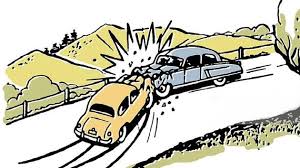 Principle of Subrogation:-Subrogation means one party stands in for another. As per this principle, after the insured, i.e. the individual has been compensated for the incurred loss to him on the subject matter that was insured, the rights of the ownership of that property goes to the insurer, i.e. the company.
Subrogation gives the right to the insurance company to claim the amount of loss from the third-party responsible for the same. Please visit: https://youtu.be/uQUgfsfry8M?si=p4Vo-zsALwCUWooZ
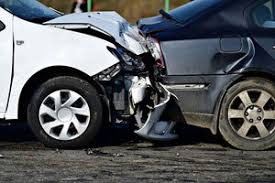 Principle of Contribution:-Contribution principle applies when the insured takes more than one insurance policy for the same subject matter. It states the same thing as in the principle of indemnity, i.e. the insured cannot make a profit by claiming the loss of one subject matter from different policies or companies.

Principle of Loss Minimisation:- an insured must always do all possible to limit the loss of his/her covered property in the event of an unforeseen disaster such as a fire or explosion. In such a case, the insured must take all reasonable and necessary efforts to control and reduce losses.
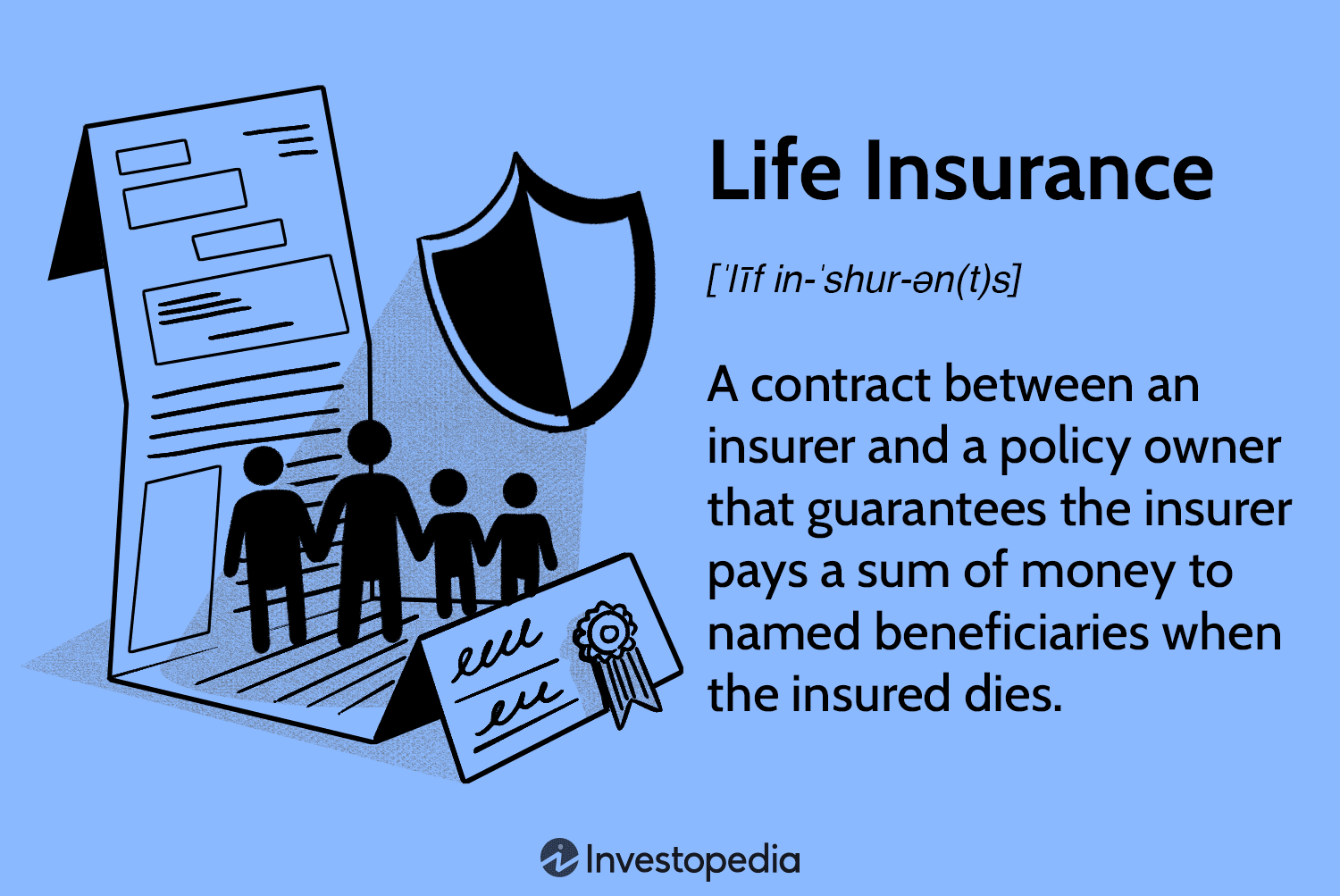 TYPES OF INSURANCE
1. Life insurance Vs General insurance2. Freight     Vs   Passenger insurance3. Insurance based on mode of transport
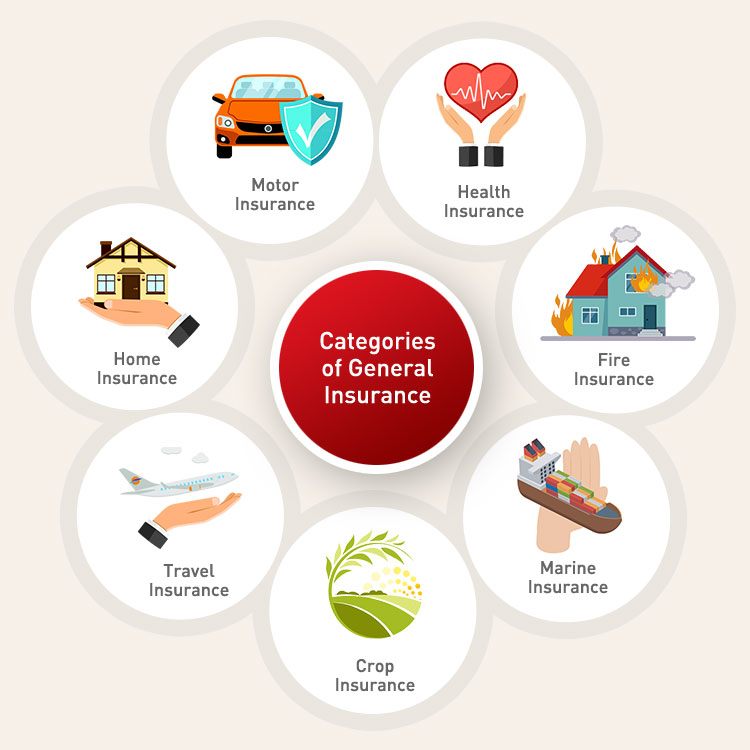 Types of insurance discussion cont
Freight insurance
Passenger transport insurance
is an agreement to protect goods against loss or damage caused by a risk covered by the policy.
 An insurance invoice is usually only required for customs clearance if the relevant details do not appear on the commercial invoice.
This works on passenger transport businesss.These  have a possibility of engaging in a wrongful act which may result in the injury  of passengers.

The insurance  is determined based on the number of vehicles, type of vehicles, territory of operation(geographical coverage in which the policy applies).
Private Motor insurance
There are several types of covers under motor insurance namely; 
a) Motor Third party insurance:-protects the insured against third party losses including death and bodily injury of the other party.
b) Accidents, Fire and Theft motor insurance :- protects the insured against damage to his or her vehicle due to accident, theft and fire.
c) Motor Comprehensive insurance cover:- protects the insured against the third party’s bodily injury and/or property damage as well as loss/ damage to the insured’s  vehicle due to accident, fire or theft.
Transportation/Transit insurance
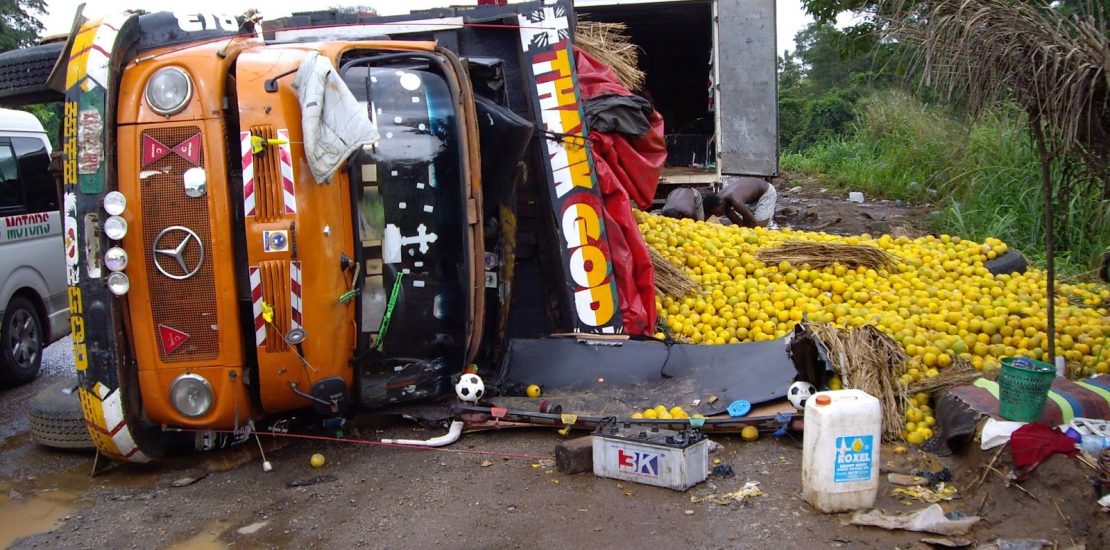 Transportation/Transit insurance is a policy that offers coverage on the insured's property while it is in transit from one location to another via any necessary mode of transport
Key Factors to Consider When Selecting a Policy
Provider presence: Legal existence of the insurance service provider. Thus one has to ensure that he or she is not dealing with ghost/ briefcase companies.
Exclusions and Coverages:-They are coverages that are excluded from your insurance policy. You'll usually find most exclusions after the main coverage sections in your policy.
Coverage limits:-Finally, evaluate the coverage limit offered by the insurance policy to ensure it meets your needs. The coverage limit is the maximum amount that the policy will pay out in the event of a loss or damage to your cargo. If the coverage limit is too low, you may not be fully protected in the event of a loss or damage to your cargo.
Coverage options:- What the various insurance options/covers the insurance provider is selling e.g Motor Third party insurance, Accident, Fire and Theft motor insurance, Motor Comprehensive insurance cover incase of private motor insurance
Premiums:- An insurance premium is the amount of money an individual or business pays for an insurance policy.
Claims process:-An Insurance Claim is a formal request by a policy holder to an insurance company for settlement or compensation benefit.
Reputation of the provider:- Before choosing an insurance company, take the time to research its reputation. Look for reviews and ratings from reputable sources such as Feefo and Trustpilot, where you can read about the real, unbiased experiences of their customers to help you make your decision
Information required when obtaining a cargo insurance policy
Name  and address of the individual or business taking the cover
Description of the goods, number/Volume and nature of the packages
Value of the goods also refered to as the sum insured
Details of the carrying vessel
Description of the voyage
Bill of ladings which lists the individual items in the cargo delivery
Type of insurance covers e.g  ICC(A),(B),(C) e.t.c
Commercial invoice
Type of INCOTERM used
Marine cargo insurance covers(Institute cargo clauses)
Institute Cargo Clauses ICC (A) All Risks: It is considered to be one of the widest marine insurance coverages. It covers all risks of loss of or damage to the cargo insured except for the specified exclusions. Therefore, a higher premium is paid as you would be getting the extensive cover. For Air Cargo, the equivalent cover is Institute Cargo Clauses Air.
Institute Cargo Clause ICC (B): This is not as wide as ICC(A) above and covers specific named risks as defined in the policy. The policyholder mainly asks for the coverage for some more valuable items or only partial cargo. It is therefore considered to be basic cover and the premium is moderate.
Institute Cargo Clause (C): This insurance provides limited cover for loss or damage to your cargo due to specified perils only. It is the most restrictive cover hence the premium payable will be low.
NB: It is important to note that each of the institute cargo clauses mentioned above is restricted to goods which are in transit. The items being shipped would be considered the goods in transit only if they have left from the original location and are still in transit to the destination.
INSURANCE CONTRACT
An insurance contract is essentially an agreement between an insurer and a policyholder (the insured) whereby the policyholder makes periodic payments in exchange for coverage in case a stipulated event/risk occurs and leaves him/her in a disadvantaged position. 
An insurance contract must meet four conditions to be legally valid: it must be for a legal purpose; the parties must have a legal capacity to contract; there must be evidence of a meeting of minds between the insurer and the insured; and there must be a payment or consideration.
Legal Capacity:- To satisfy this requirement, everyone who is a party to the contract must have the legal capacity or competence to enter into a contract. This means you have to meet certain requirements such as being above the age of majority in your jurisdiction and having the mental capacity to understand what you are signing and agreeing to.

Legal Purpose – Obviously, the courts will not enforce a contract that is not legal. For example, a contract for the provision of illegal services would not be a legal and valid contract because the course would not enforce it.
Consideration: – This refers to a fair exchange of value. A contract where one party gets everything while another party contributes nothing does not meet this requirement. In the example of an insurance policy, you are paying them premiums while they are providing you with a promise to pay claims in the future.
Offer and Acceptance: – This refers to an offering being made and then being accepted by the other party. When you fulfill this legal requirement, you are saying that all of the negotiations have been settled and you’ve come to an agreement. This is also often called “agreement” or a “meeting of the minds”. In the insurance context, that means you have made an application to the insurance company, they have accepted it and you have accepted the policy terms they offered.
NB: Offer is defined as a promise of money or an item of value from a promisor in exchange for performance by a promisee.
Insurance Claim
An Insurance Claim is a formal request by a policyholder to an insurance company for settlement or compensation benefit following the occurrence of a loss event/risk. 

Making an insurance claim is simple and stress-free especially if you get the details right.
Steps to follow when filing a claim.
Step 1- Immediately Notify your insurance provider:-Inform your insurer the details of your claim and ask them what they require from you. The insurance provider will usually need legal documentation, police records, and witness statements among other things. 
Also, in case you buy your insurance policy through a broker, they often assist with the claim process by offering you support and advice and working with the insurance company to get your claim sorted. 

As you notify the authorities, Find Out the following below; 
Whether the damage is covered under the terms of your policy 
How long you have to file a claim, whether your claim exceeds your deductible (the amount of loss you agree to pay before insurance kicks in) ?
 How long it will take to process the claim?
Whether you’ll need estimates for repairs?
Step 2- Prepare all the necessary documentation required:-Prepare all the documents in place to ensure a quick and efficient processing time. You must keep copies of all the documents and bills related to the incident. Write down detailed notes following conversations about the incident for example indicating the time, date, and the people you spoke to during the incident. 
NB: Sometimes your insurer may require additional documents to enable them to process your claim. Make sure you avail all the necessary documents.
Step 3 
After your claim has been acknowledged and registered by your insurer, get a reference or claim number from the insurer so that you can track the claim. 
Step 4 
After filing the claim, an assessor may be appointed to assess the loss or damage and confirm that the claim is valid. An assessor will typically take into account the whole sum insured to determine the amount to be paid for the specific damaged or lost item by the insurance company.
Considerations for making a claim
1. You can only claim if you have a valid active insurance policy. 

2. When you are involved in a situation that has led to a loss that you think your insurance company may help you with. For example, car accidents, fire, death, sickness , etc.
Circumstances Where Your Claim May Not be Paid.
If the loss you are reporting is not covered under your insurance policy. 
 If you have not provided the necessary documents that support your claim or to enable the insurance company to process the claim. 
If your policy was not enforced(active) by the time what you are claiming happened 
If your policy is invalid because you deliberately or carelessly withheld information or misled your insurers 
If the policy is invalid because you did not tell the truth when you applied for insurance or failed to disclose something it could affect your claim.
6. If there is an exclusion/exemption, limitation or disclaimer clause in the policy it means that you can’t claim for what ‘s happened. 
E.g The insurance policy has a clause that excludes liability for specific events that are identified in the contract as cases of ‘force majeure.
The insurance policy has a clause that excludes liability by specifying a time limit within which the insured must make a claim or a notice of breach.
The insurance policy has a clause that excludes liability by specifying how much can be paid in damages.
7. If you have missed some installments of your premiums. 
8. If you exaggerate the claim and you try to claim for more than you should. 
9. If you did not inform your insurer about a change in your circumstances. These changes may include moving to a new address, making alterations to your property e.g adding a cover to the steering wheel, experiencing a driving license suspension, or adding modifications to your car. Similarly, in the case of business insurance, changes such as introducing new services, engaging contractors, increasing turnover activity, or purchasing additional machinery, systems, or stock can all impact your coverage.
10. If you have not kept a certain condition in your policy. 
11. If you have not followed the claims process correctly.
THE END